ACADÊMICO:
             ORIENTADOR:
		DISCIPLINA: ESTÁGIO SUPERVISIONADO
		CURSO: ENGENHARIA DE PRODUÇÃO 
             SEMESTRE: 2017/2
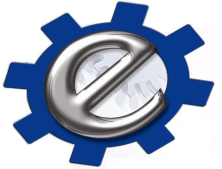 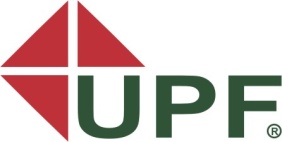 Título
O
Introdução
O Programa 5s é composto por 5 sensos, sendo um deles o Senso de Utilização. E esse é o  ponto inicial para colocar o trabalho do dia-a-dia e as atividades desempenhadas nas organizações em ordem. Este senso consiste em analisar os locais de trabalho e classificar todos os itens (objetos, materiais, informações, etc.) segundo critérios de utilidade ou frequência de uso, para depois retirar do ambiente tudo o que não precisa estar no mesmo.
“Tenha só o necessário, na quantidade certa”.
Objetivo Geral e Específicos:
- Separar o útil do inútil;
- Eliminar informações, papéis, objetos desnecessários e dados de controle ultrapassados existentes no local de trabalho;
- Evitar excessos e desperdícios de qualquer natureza;
- Utilizar os recursos e espaços fisícos de acordo com a necessidade, especificação e adequação;
- Manter, no local de trabalho, somente objetos e dados necessários.
Desenvolvimento e Metodologia

Só o que tem utilidade imediata deve estar na área de trabalho, então é necessário verificar se a quantidade de suprimentos é mesmo necessária, verificar se os equipamentos estão em bom funcionamento, manter no setor somente o que realmente se precisa e é usado. Tudo o que for desnecessário deve ser colocado a disposição de outro setor, ou, colocado no lixo. É importante também relacionar todos os materiais que são importantes e necessários, para adquirir (comprar), se for o caso, e organizar a mesa, o local ou setor.
A pesquisa se desenvolveu através de referencial bibliográfico, através de livro e coleta de dados da internet.
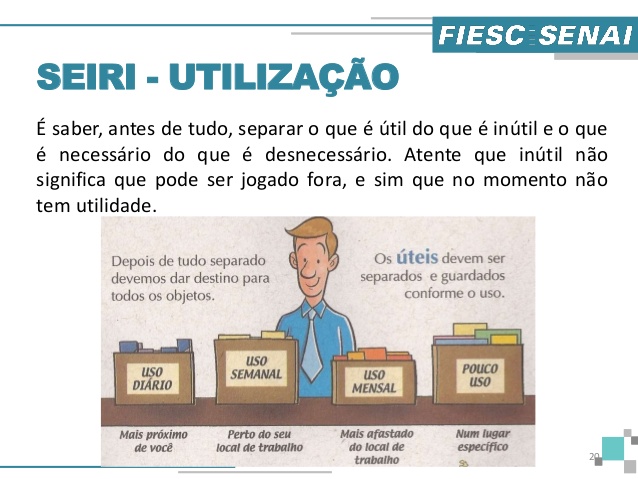 Figura: Seiri – Senso de Utilização
Resultados e conclusões

A implantação do senso de utilização resulta na diminuição de desperdícios e custos, no melhor aproveitamento do tempo, na facilidade na procura de informações e objetos, maior organização, e consequentemente na maior produtividade.
Assim, o entendimento do senso de utilização e a aplicação nas organizações deveria se tornar ampla tendo justificativa inúmeras vantagens organizacionais e pessoais para as pessoas envolvidas.
Referências Bibliográficas
Sites acessados :
- https://www.portaleducacao.com.br/conteudo/artigos/administracao/programa-5s-s-seiri-senso-de-utilizacao/55172
- http://www.administradores.com.br/artigos/negocios/o-1-s-dos-5ss-senso-de-utilizacao/54413
- http://www.rtcconsultoria.com.br/2010/03/09/conceitos-do-programa-5s/